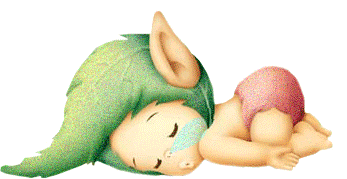 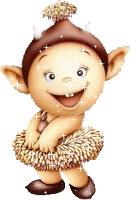 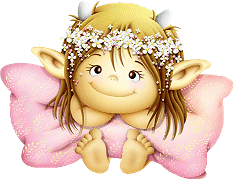 Задачы  матэматычнага  зместу на аснове  казак
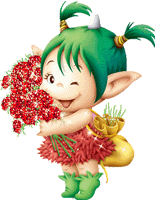 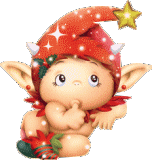 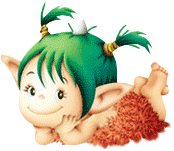 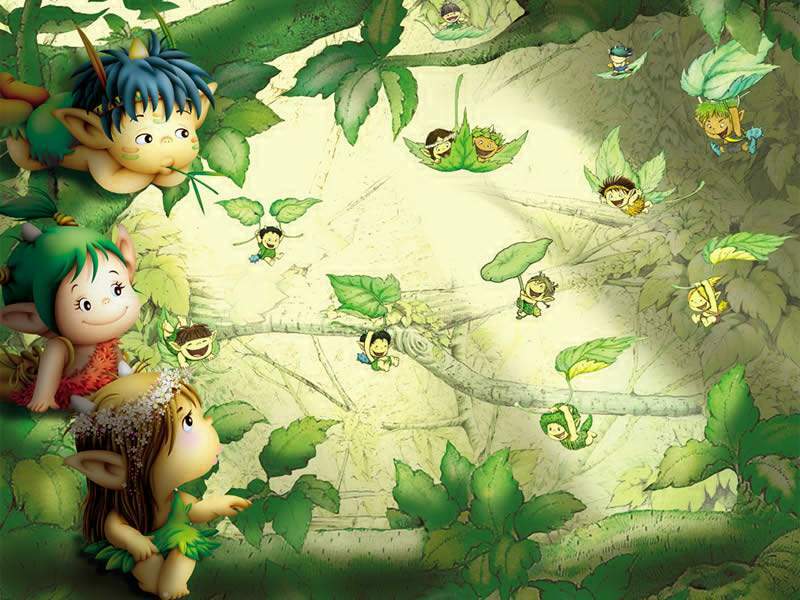 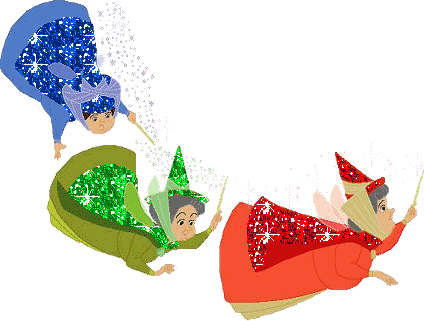 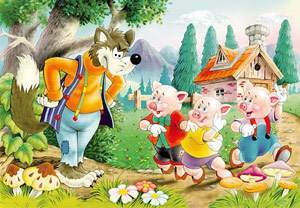 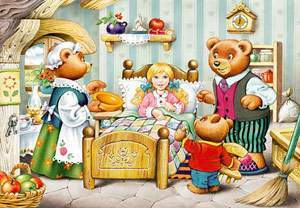 ; «Тры мядзведзі»; «Воўк і сямёра казлянят»; «Беласнежка і сем гномоў»; 
«Дванаццаць месяцаў»; «Алі-Баба  і  40 разбойнікаў» …
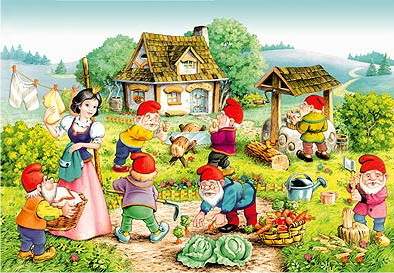 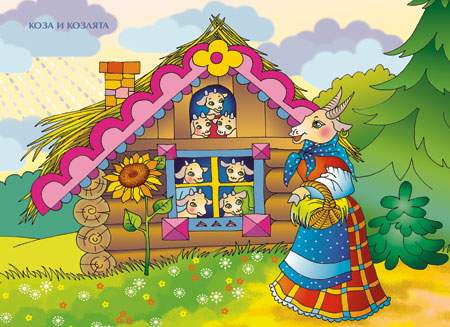 Задача Пеўніка
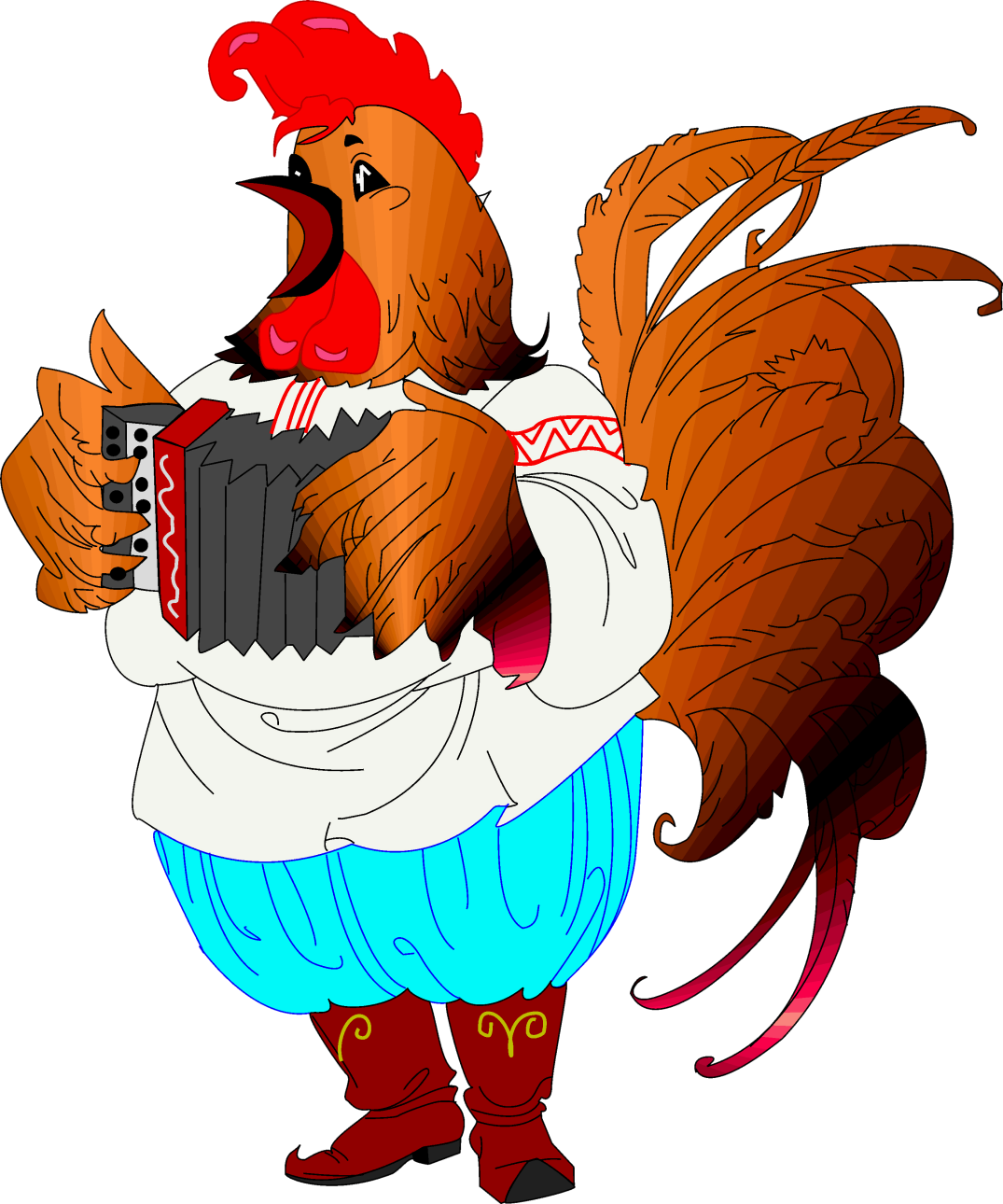 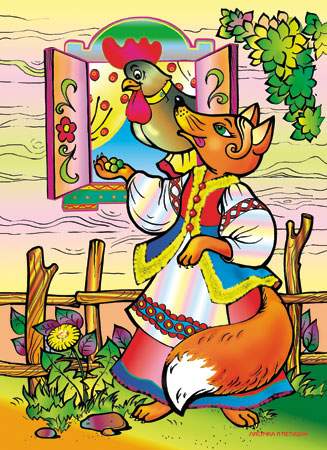 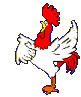 Калі  два  пеўнікі  закукарэкаюць  , то Міця прачнецца.
Колькі пеўнікаў павінна пракукарэкаць,  каб прачнуліся  Міця, яго сястра Маша і іх бацькі?
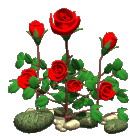 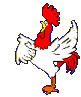 Адказ:  два
Задача Чырвонай Шапачкі
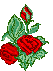 Чырвоная  Шапачка ішла да бабулі 1 гадзіну 20 мінут, а зваротны шлях заняў у яе 80 мінут, хаця ішла яна з той самай скорасцю. 

Як гэта магло стацца?
Адказ: 
1 г. 20 мін. = 80 мін.
Задача Аладдзіна
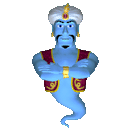 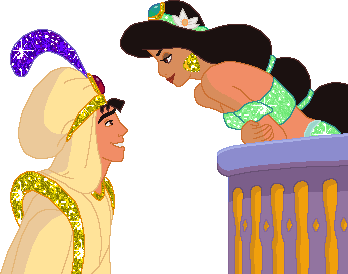 Аладдзін стаіць перад скрыняй са скарбам. Каб замок адкрыўся, трэба набраць шыфр: гэта найменшы  натуральны   чатырохзначны   лік,   запісаны рознымі лічбамі.
Які шыфр яму трэба набраць?
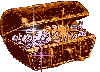 Адказ:  1023
Задача Курачкі-Рабай
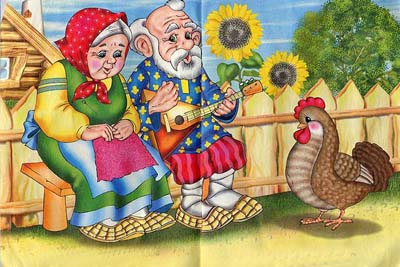 Адно яйко трэба варыць
5 мінут. Колькі часу неабходна, каб зварыць 6 яек ?
Адказ: 5 мінут
Задача Доктара Айбаліта
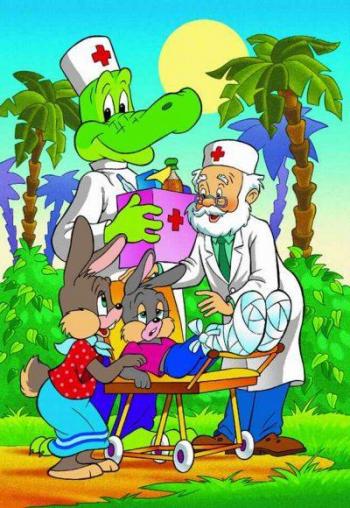 Доктар прыпісаў
тры ўколы. 
Праз паўгадзіны -
ўкол. 
Праз колькі 
гадзін будуць
уведзены ўсе
ўколы?
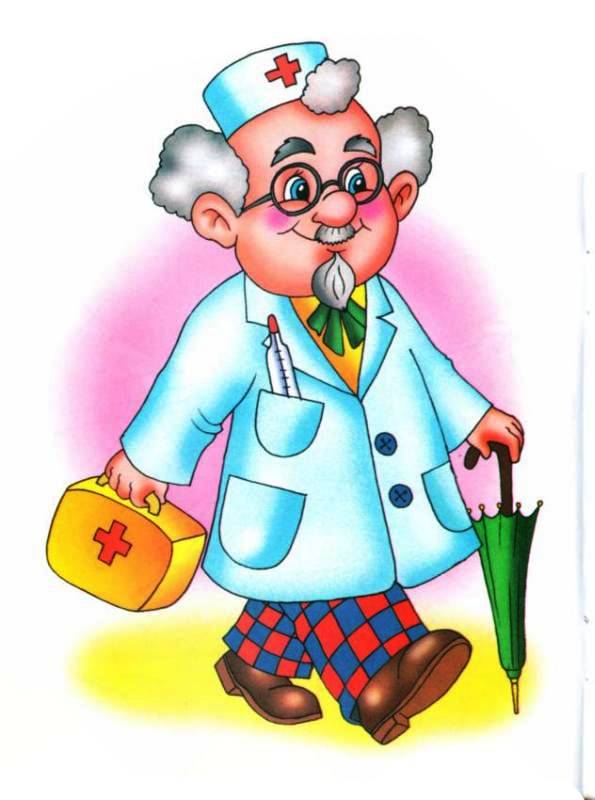 Адказ: 1 г.
Задача асілкаў
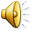 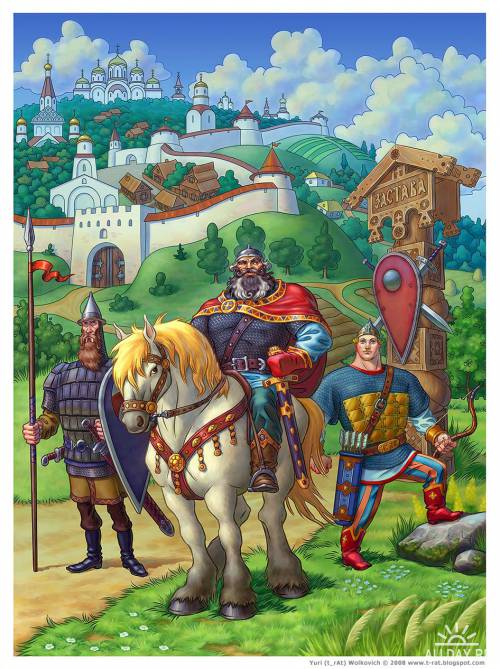 Тройка коней 
прабегла 30км. 
Якую адлегласць 
пробег кожны конь ?
Адказ: 30 км
Задача Нязнайкі
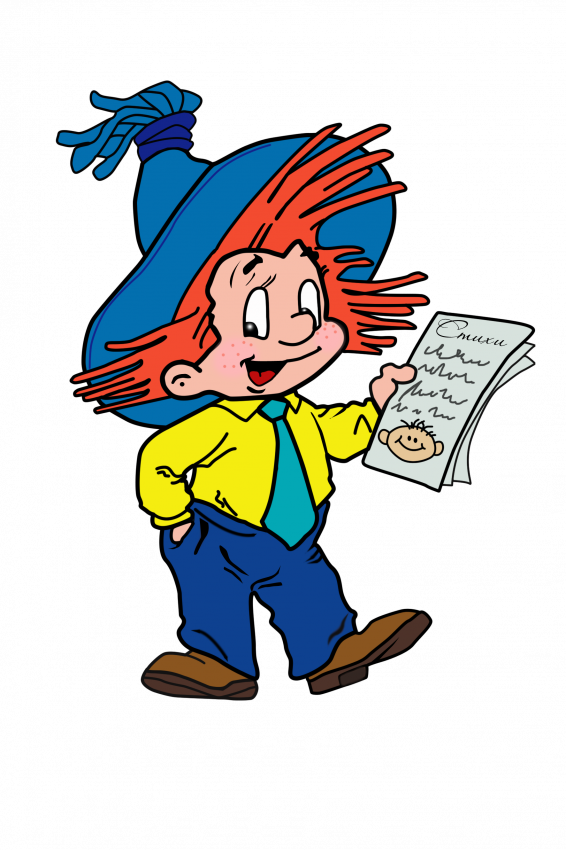 Прафесар ложыцца спаць у восем гадзін.
Будзільнік заводзіць на дзевяць. Колькі часу будзе спаць прафесар?
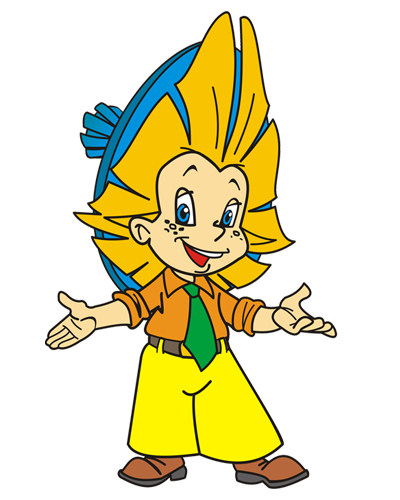 Абказ: 1 г.
Задача Змея-Гарынавіча
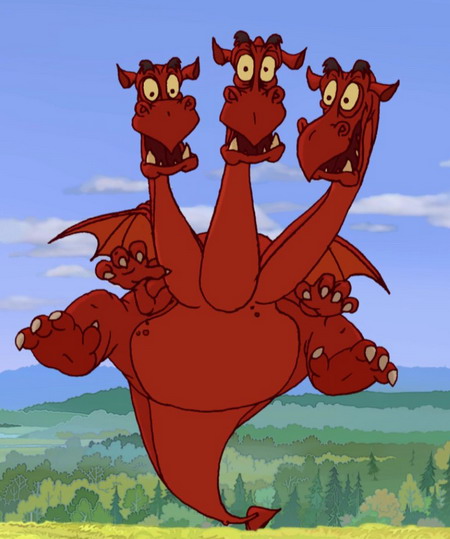 Скорасць Змея   Гарынавіча па ветры  роўна  54 км/г, а яго скорасць супраць ветру – 46 км/г. 

Знайдзіце  скорасць  ветру  і скорасць  Змея  Гарынавіча.
Адказ: 
скорасць ветру – 4 км/г, скорасць Змея – 50 км/г
Задача Ката ў ботах
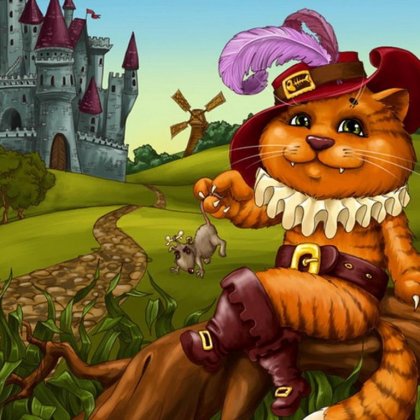 Мельнік прыйшоў у млын. У кожным з 4 кутоў ён убачыў па 3 мяхі, на кожным мяху сядзелі па 3 кошкі, а кожная кошка мела пры сабе 3х кацянят. Колькі ног было ў млыне?
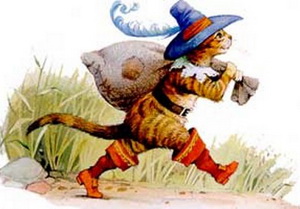 Адказ: 2 нагі, астатнія лапы
Задача Залатой Рыбкі
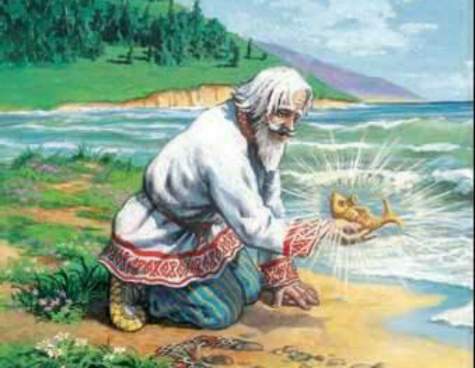 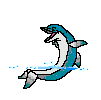 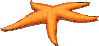 Вярнуўшыся  з  рыбалкі, стары  сказаў  жонцы: «Маса  залатой  рыбкі, якую я сёння  злавіў, 
1 кг плюс палавіна яе уласнай масы». 

Якая ж маса рыбкі?
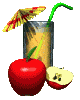 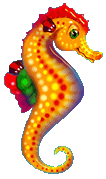 Адказ:  2 кг
Задача Вінні-Пуха
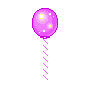 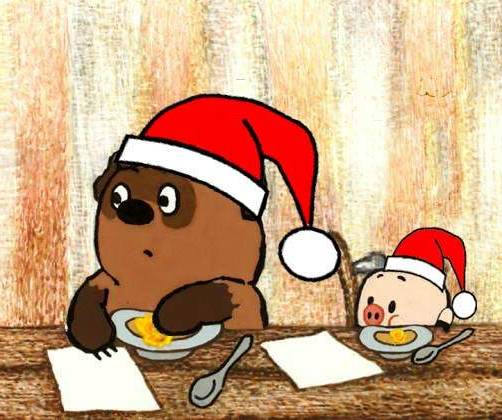 На стале гарэлі 7 свечак,

 2 свечкі патухлі. Колькі 

 свечак засталося на 
 
стале?
Адказ: 2
Задача Мюнхаўзена
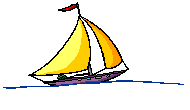 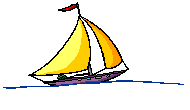 Барон Мюнхаўзен і яго сябар  Гулівер падышлі да ракі. На беразе  адзін  з  іх  заўважыў  лодку,   у якой  мог  пераправіцца толькі адзін чалавек. Сябры не ўмелі плаваць , але яны змаглі пераправіцца  праз  раку. 

Як гэта магло стацца?
Адказ:  Яны падышлі да ракі з розных берагоў
Царская задача
[Speaker Notes: № 17, стр. 25, Петерсон, 3 класс, часть 1]
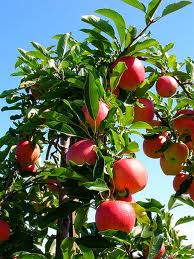 Селянін прыйшоў да цара і папрасіў: «Цар, дазволь мне ўзяць 1 яблык з твайго саду». 
Цар дазволіў. Пайшоў селянін у сад і бачыць:  уесь  сад  акружаны  трайной  агароджай,  у 
кожнай  агароджы   ёсць  адныя  вароты,  і  каля кожных варот стаіць вартаўнік.
Першы  вартаўнік  сказаў: «Вазьмі,  але  пры  выхадзе аддасі мне  палавіну  тых  яблыкаў,  якія  ў  цябе  будуць, і  яшчэ адзін яблык. Тое ж самае сказалі і  два іншыя вартаўнікі.
Колькі яблыкаў павінен узяць селянін, каб аддаўшы тое, што просяць вартаўнікі, прынесці да дому адзін яблык?
Задача:  на зваротны ход.
: 2
–1
: 2
–1
–1
: 2
?
1
Адказ:  22
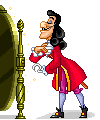 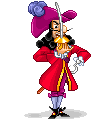 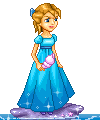 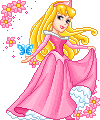 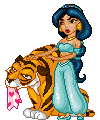 Героі казак думаюць, што вам 
спадабаліся прапанаваныя задачы і просяць 
прыдумаць казачныя задачы для іх.
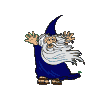 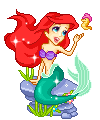 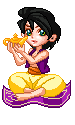